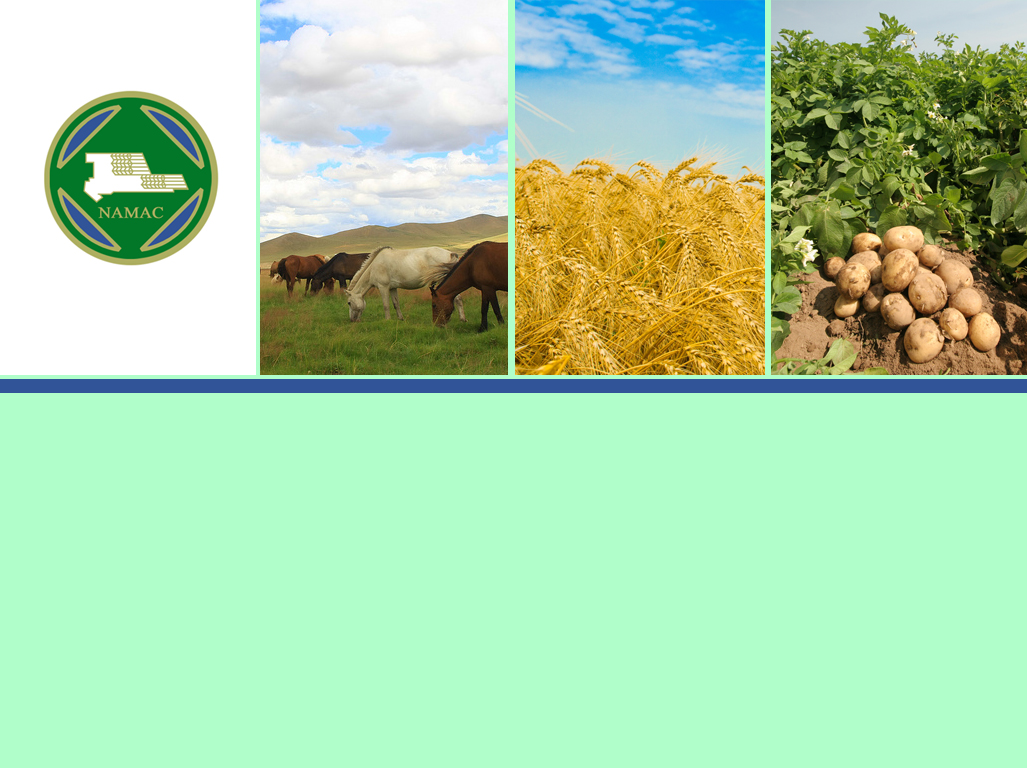 NATIONAL ASSOCIATION OF MONGOLIAN AGRICULTURAL COOPERATIVES
/NAMAC/
COUNTRY PROFILE
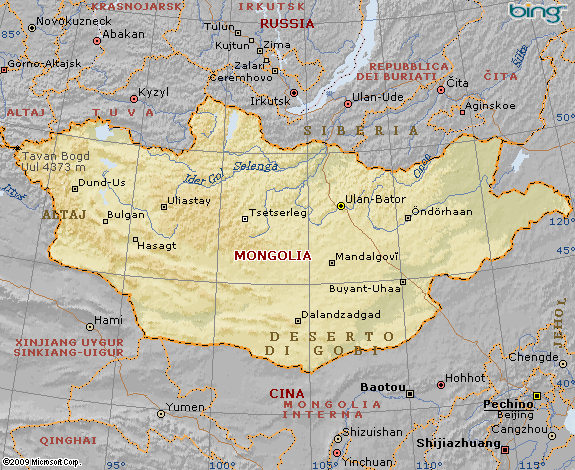 Located Northern Asia, between China and Russia, landlocked Territory: 1.566.500 sq.km. (17th largest land in the world) 
Population: 3 million (as of 2014) 
Capital : Ulaanbaatar 
GDP: $21.84 billion Per capita $4,096 (as of 2014)
MONGOLIAN AGRICULTURAL SECTOR
Agricultural sector produces 20,6 % of total GDP. 
80% livestock and 20% crop sector. 
Provides job for 41 percent of entire population or 1,1 ml employees 
Generates 7,0 percent of export revenue 
 Main agricultural export product: Leather, cashmere, meat, sheep and camel wool
Main Components of Agriculture Mongolia
National association of Mongolian agricultural cooperatives
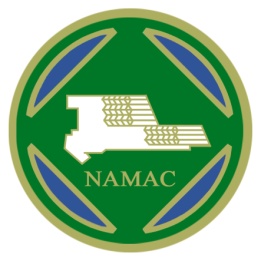 The National Association of Mongolian Agricultural Cooperatives /NAMAC/ is a non-governmental organization which was re-organized by its First General Assembly in January 1992. The Supreme Council of Agricultural Cooperatives the precursor of NAMAC was founded in 1967.
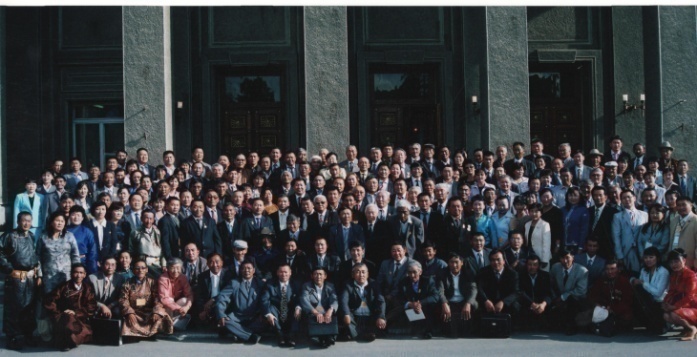 Current status
22 branch offices in every province and capital city
640 primary cooperatives
10 secondary cooperatives
Agricultural cooperative training center
130000 individual members and 
   over 300000 people 
   indirectly benefits from 
   our activities
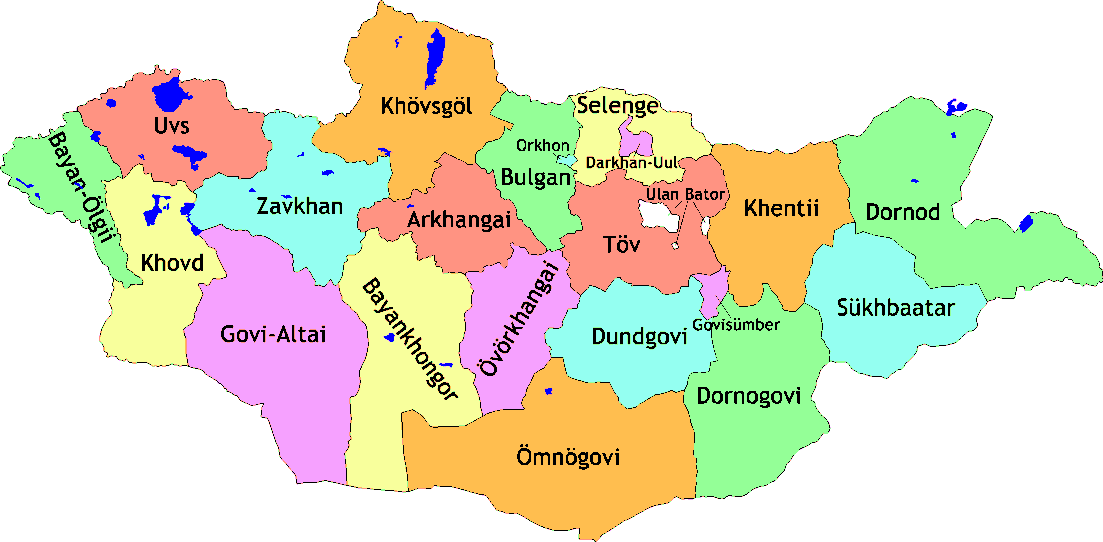 Organization structure
ROLE OF NAMAC IN COOPERATIVE DEVELOPMENT
Play significant role in the formation and strengthening                          cooperatives and raises awareness of agricultural cooperatives at national and international level 
Advocacy for the favorable legal and business 
   environment for cooperative development 
Lobbying and policy advocacy 
Protecting interests of cooperative members 
Capacity building of cooperatives and their 
   members 
Design and implement project and programs 
Training and consultation service to the members and supply them with the latest information 
Technical assistance 
Development manuals and handouts for cooperatives
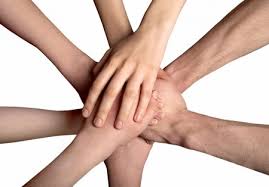 REPRESENTATION AT INTERNATIONAL LEVEL
1997 – member of East Asian Agricultural Organizations’ Council 
1998 – member of International Cooperative Alliance Agriculture Organization
2009 – member of International Cooperative Alliance
2013 – member of Asian Farmers Association
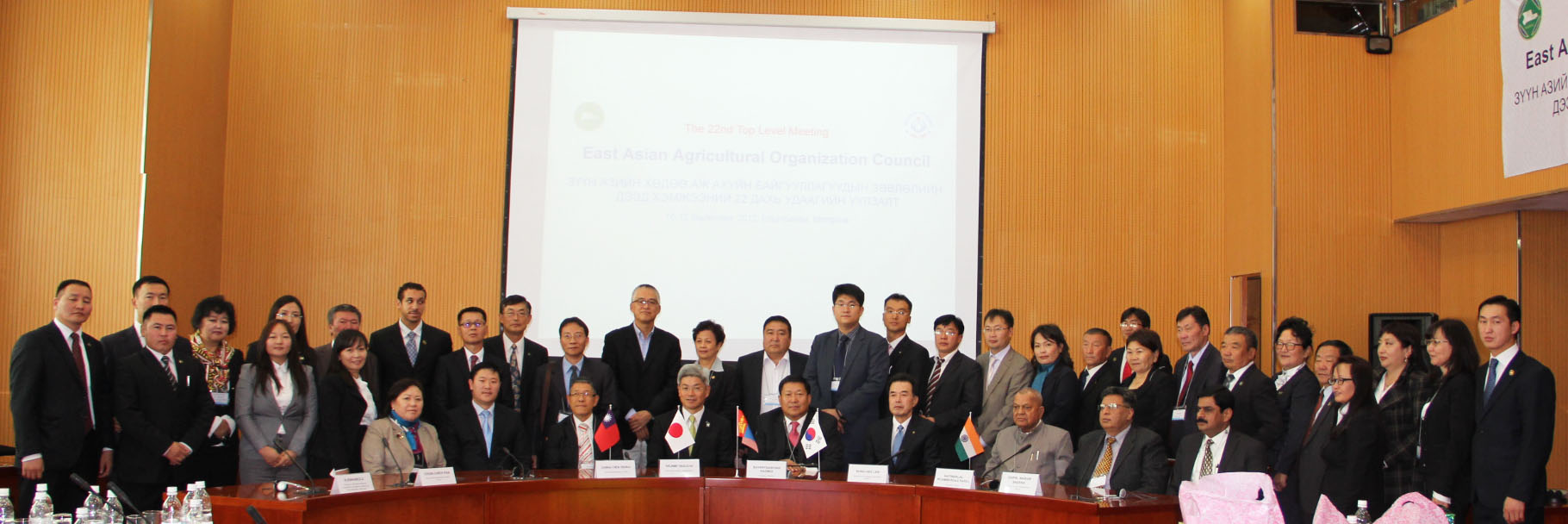 NAMAC - GOBI-ALTAI
Established in 21st October, 1997
More than 32 primary members cooperatives 
90% out of total members run agricultural activities 
Annual profit is 2 billion MNT, and 40 million MNT dividends has been distributed to the members
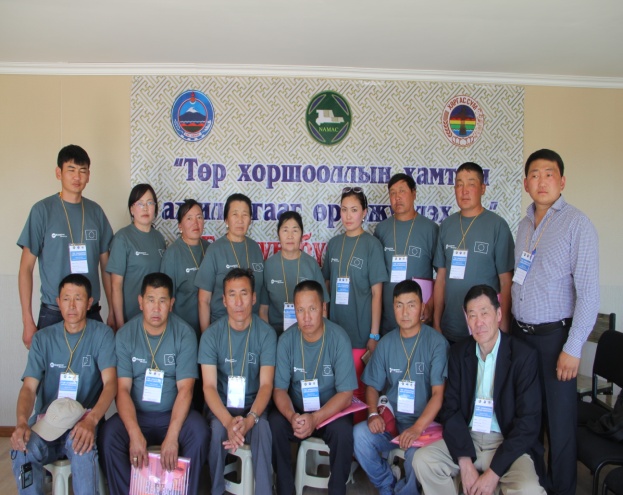 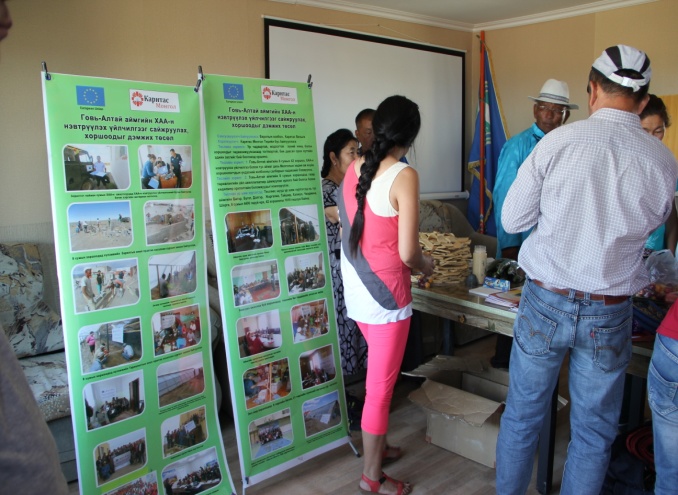 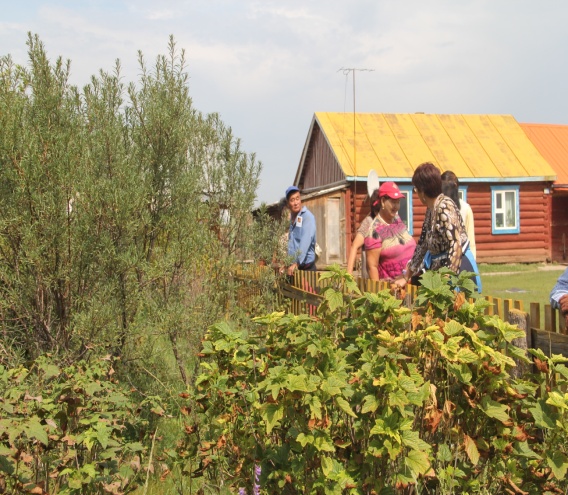 NAMAC – KHOVD
Established in 18th May, 1994 
31 primary member cooperatives
 Annual profit is 1,6 billion MNT, and 19 million MNT dividends has been distributed to the members
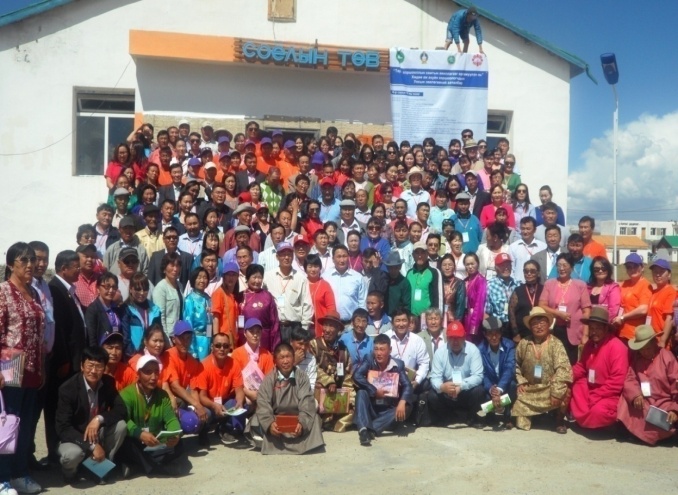 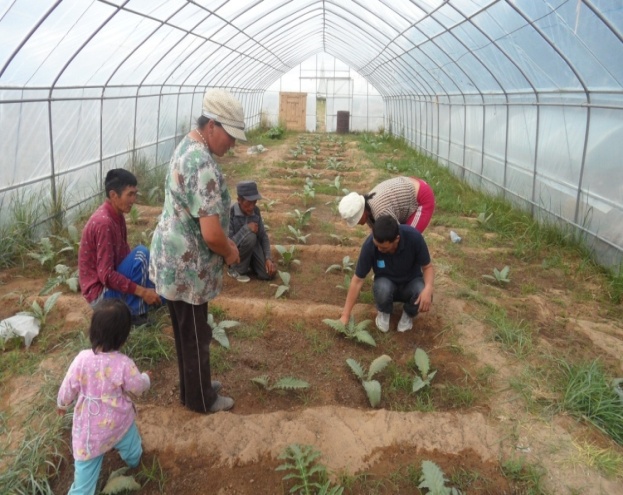 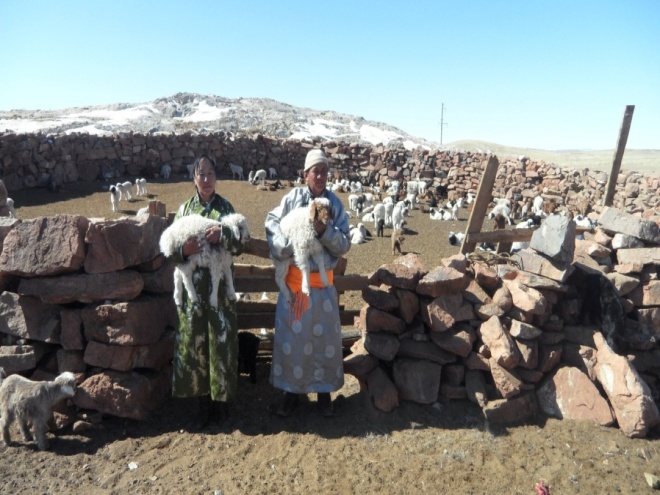 Main issues faced by our members
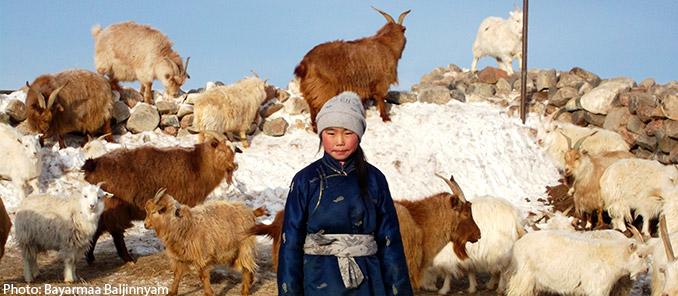 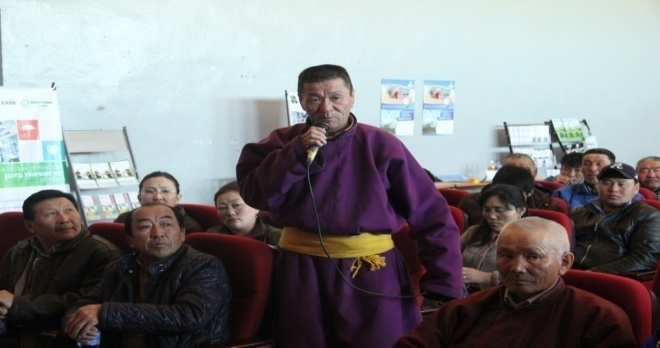 Natural disaster and climate changes
Pasture degradation
Lack of infrastructure development in rural
Insufficient  financial support to the cooperative
Lack of  supplying and marketing chain
Aging of farmers and herders
Lack of Agricultural products logistic system
Limited access to Agricultural commodity exchange
Deficit of skilled workers  
Lack of social welfare
NAMAC’s participation to solve the issues
To support the cooperative management development and its financial viability 
To intermediate members with domestic and international businesses, projects  and programs
To organize  trainings for members
Implement and support programs for youth in agriculture
 Advocacy for Agricultural policies
Constructive engagement in policy implementation of agriculture sector
Support the increase market power of farmers
Approach the investments in sustainable agriculture
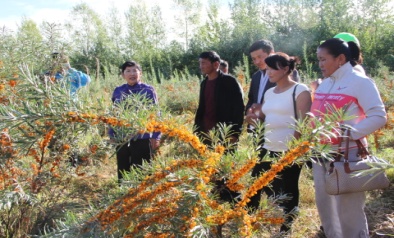 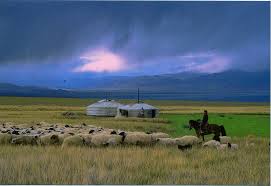 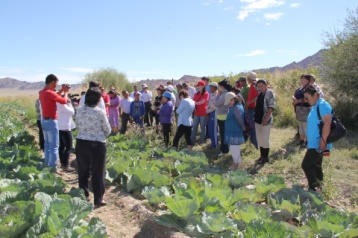 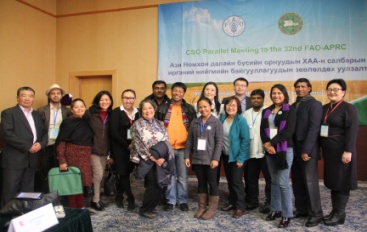 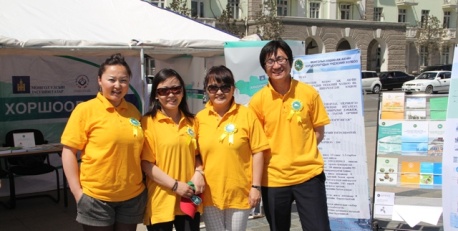 THANK YOU